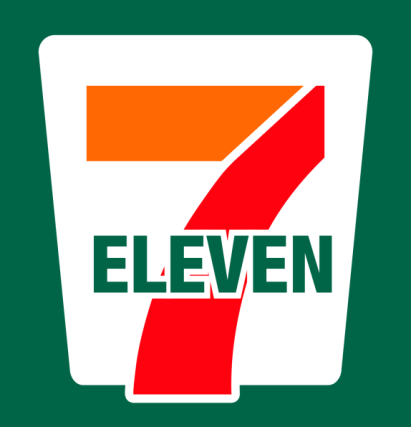 生活的便利屋－統一超商
組員：
BF104061 戴愷杰
BF104067 林立偉
BF104086 陳建嘉
BF104088 廖明聖
BF104903 江家豪
目錄
分配工作表                                
目錄
前言
企業起源
經營理念
經營績效
商品研發
貼心服務
情報系統
經營優勢
展店能力
統一流通次集團
食品良好衛生管理模式
結論
成員心得
參考文獻
工作分配表
前言
隨著萊爾富、全家、7-11 等多家便利商店的湧入，改變了我們的生活習慣，但概括來說台灣的便利商店，基本上差異性不大，在許多消費者的眼中便利商店之間的優劣與差異是不相上下的。離家最近與最便利的便利商店，都是消費者最常光臨的便利商店。在這競爭激烈的環境下，如何求新求變吸引消費者是一門值得探討的學問。
7-11總是很耀眼，一般大多數人聽到便利商店都總是會想到7-11，因為它的燈光，比一般商家強上幾倍?還是它的廣告花的很多錢? 在這競爭激烈的環境下，如何求新求變吸引消費者是一門值得探討的學問。自從7-11首先推出消費滿77元以上（每家便利商店定的價格有些許的不同）就可換取磁鐵等商品。在眾多便利商店中7-11卻是最成功的。為了瞭解其成功的因素我們從7-11 的行銷方法上著手，再配合其市場分布的範圍作全面性的暸解
企業起源
從1978年4月由統一企業集資1億9千萬元，創辦「統一超級商店股份有限公司」，並於1979年引進7-ELEVEN，同年5月14家「統一超級商店」在全省同時開幕。
即使面對連續6年的虧損窘境的陰霾，在母公司統一企業的全力支持下，統一超商經歷了一段時間的努力與摸索，融合了中、西方經營的經驗和心得，逐漸在國內的通路競賽中嶄露頭角，最後終贏得台灣零售業第一的地位，也開啟了台灣便利商店的黃金時代！
2000年4月20日在全國媒體的見證下，7-ELEVEN 總裁Mr. Jim Keyes也正式和高清愿總裁簽訂永久的授權契約，這項在國際間不尋常的簽約儀式，代表了美國7-ELEVEN對統一超商完全的信賴，更認同統一超商的經營實力，也對7- ELEVEN在台灣的永續經營多了一份保障。
經營理念
「商品豐富，品質優良，衛生保證，服務親切」是每位超商人的中心思想，在統一超商的企業文化中，每天早上所有後勤同仁都會聚集召開朝會，在這個統一超商特有的朝會上，同仁不但會進行生活感想的分享，更會朗誦公司的經營理念，更將夥伴的誓願並落實到對顧客的服務當中。
經營績效
「統一超商」在便利商店事業本體除了在店數上積極拓展外，更透過門市位移、店質改善及門市選品管理等致力提升單店經營效益。此外，除了捷運、學校、醫院等新通路的開發，我們更結合集團企業形成大型綜合商場，如南二高速公路東山服務區、清境旅客服務中心及台中榮總、萬芳醫院、實踐大學等綜合商場，讓服務貼近不同消費者需求。
商品研發
統一超商致力強化鮮食與顧客服務的商品力以突顯差異化，結合御便當、御飯糰、速食、甜點，以及代收業務、電子商務、預購、資訊產品、ATM、City Cafe、WiFlY、ibon經營等各項生活機能，建構消費者生活中心，引領新優質生活新型態。滿足消費者全方位需求的經營績效，更是反映在毛利率的成長上。
貼心服務
7-11不僅是讓人純粹購物的商店。它內部還附有許多多元服務，因此會讓人覺得非常方便不必要去繳電話費又要在去映像館沖照片。（以下列表）
1.icash儲值
2.CD 預購
3.宅急便
4.DHL 國際快遞
5.沖印便：提供沖洗照片的服務，四十八小時以內交件。
6.影印傳真便：提供列印、彩色或黑白影印、市內，長途或國際傳真和接收傳真的服務。
7.免費叫車：提供免費叫計程車的服務，好處是不怕在路邊招不到車或忘記計
程車公司電話號碼的情況發生，但這種服務只限於台北、台中和高雄地區。
8.繳費便：提供代收停車費、瓦斯費、水電費、電信費、有線電視費、分期付
款、人壽險、交通違規罰鍰，信用卡費，強制汽機車責任險保費、學雜費及繳稅
的服務。
9.食品定購：7-11也很貼心的提供很多逢年過節應景食物的訂購。如中秋月餅、
端午節粽子、春節禮盒、情人節巧克力及當季美食（帝王蟹蛋糕等）。
情報系統
為即時掌握消費者需求，強化行銷體系，統一超商於2003年結合轉投資公司「統一資訊」，及國際知名廠商NRI（日本野村總合研究所）、NEC（恩益禧股份有限公司）合作開發「第二代POS服務情報系統」。此套系統具有高效能的情報力，包括每小時為單位的進銷存情報、每日四次的天氣情報、以多媒體方式傳送集中化的商品情報等，能快速反應消費者需求，有效提昇經營水準。
經營優勢
1.強大的品牌：統一超商致力於正派穩健經營、服務與產品品質的提升及用心打動消費者的心，所建立起的品牌形象優勢，已與消費者建立強大的信賴感及忠誠度。
2.新生活型態的先驅者：本公司致力於產品與服務的創新，不斷推出高品質、高便利、滿足消費需求的新產品，亦帶領新的消費行為與生活型態。
3.差異化的展店策略：積極進駐每一個不方便的空間，縮短與消費者的距離，提供消費者每一分、每一秒的便利。
4.綿密的網路架構：台灣7-ELEVEN店數已超越3500家，遍及台灣地區與外島；亦是全台擁有最多ATM機器（2,000台）的零售通路商；更結合實體與虛擬的銷售通路，全方位滿足消費者生活上的一切需求。
5.高科技完善的資訊系統：斥資40億打造二代POS服務情報系統，透過完整的系統架構與即時的消費資訊傳輸，充份發揮單店經營效益，滿足消費者的便利需求。
6.事業經營能力：本公司擁有完整的零售供應鏈，從商品設計、開發、生產、配送到銷售，由專業經營團隊緊密結合與嚴格控管。
7.豐富的集團資源：集團各企業垂直整合，以及水平零售事業的蓬勃發展，都將藉由集團的資源服務共享，來降低整體的營運成本，提高經營優勢。
展店能力
走在捷運站、百貨公司和火車站，轉角忽然出現的7-ELEVEN招牌，讓7-ELEVEN提供的便利服務，隨時為來往絡繹不絕的人潮充電加油。
7-ELEVEN不僅在全國大街小巷擁有超過4300家的門市，成功建構全台灣最密集的零售網絡，引領台灣的消費趨勢，7-ELEVEN也整合集團資源，發揮彈性展店實力，將門市觸角積極跨入不同空間領域，從學校、捷運站、火車站、醫院到購物中心，都能看到7-ELEVEN的身影，滿足消費者最即時、多元的需求。
台灣7-ELEVEN也是全球唯一擁有各種7-ELEVEN門市經營型態的地區，而7-ELEVEN彈性展店所創造的優異成果，更建立零售通路新模式，帶動整體產業的升級。 
7-ELEVEN創新堅持的精神不僅獲得消費者支持，展店策略也以提供消費者的便利滿足為核心，7-ELEVEN從社區、街道出發，進駐醫院、學校、火車站、捷運及購物中心，未來將結合Power Center運作，擴大展店範圍，讓7-ELEVEN的優勢透過千變萬化的門市面貌呈現在消費者面前，創造充滿無限可能的未來。
目前商場的經營單位係由統一超商旗下的商場事業部所負責，經營業務包含商場的開發、招商、行銷、及營運管理。
經營的商場包含：國道三號東山服務區、國道一號仁德服務區、清境旅客服務中心、屏東小灣（New Port）商場、清境小瑞士花園商場、成大商場、台大長興商場、高捷R8商場...等，共有31個商場，每年所服務的顧客數超過2,950萬人。
商場事業部成立至今6年多來，以『真誠、創新、共享』為使命，始終堅持商場服務要以滿足消費者需求為導向，應致力提供最舒適安全的商場環境、衛生，以及多元化的商品內容給消費者。
統一超商除了大家耳熟能詳的7-ELEVEN門市經營以外，統一超商還集合集團關係企業品牌（如Starbucks、Mister Donut、Cold Stone、PLAZA、康是美、21世紀、聖那多堡等）共同合作形成『大型綜合商場』！這是統一超商在本業經營以外，另外一個成功經營的事業體。
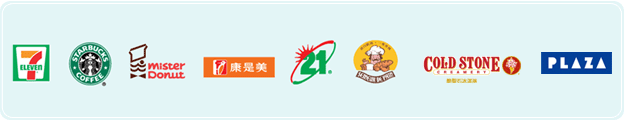 統一流通次集團
統一超商股份有限公司-統一超商以經營便利商店為主體，目前台灣 7-ELEVEN總店數佔全球第三位，僅次於日本與美國。未來將持續以多角化經營模式，將成功經驗拓展到其他領域，如轉投資捷盟行銷、樂清、統一型錄、統一生活事業、統一星巴克、台灣無印良品、Mister Donut、統一時尚、ColdStone等新事業，為消費者提供更多、更新、更好的服務。
統一生活事業（康是美）股份有限公司-統一生活成立於 1995年，經營以藥品、化粧品、生活用品銷售為主之專業連鎖藥粧店，致力於滿足消費者健康、美麗及專業、安心的藥粧需求。因此，康是美的命名，即是以健康就是美的概念形成，期望帶給每個人更健康美麗的人生。
食品良好衛生管理模式
堅持層層把關的品質，讓顧客吃得安心，這是我們每天用心的承諾 
GHP（Good Hygienic Practice）：食品良好衛生管理模式
提供給消費者飲食上的衛生與安全：『GHP（Good Hygienic Practice）食品良好衛生之管理模式』，是依據食品衛生管理法第二十條第一項之『食品業者製造、加工、調配、包裝、運送、貯存、販賣食品或食品添加物之作業場所、設施及品保制度之管理規定』，以確實掌握食品衛生管理。
結論
7-ELEVEN深切體認其最大的競爭對手不是同業的其它公司或者是其它的店舖，而是大環境及顧客需求的瞬息萬變。在眾多便利商店中7-11 能脫穎而出,除了要有國際觀和之外還能了解顧客需求，滿足顧客需求，是7-11之所以可以成功融入社區的策略之一，還要能夠因地制宜，因人而變通。直至今時今日7－ELEVEN　3年前所發起的行銷策略，已成各大便利商店超商通路商複製反版的標的。如此的衍續性才是這一波「變相的單品行銷」活動的核心精髓，也是最具殺傷力的攻擊性武器。
成員心得
建嘉：做完報告讓我了解到7-11為什麼會這麼成功，成為台灣零售業的龍頭，一個便利商店可以涉及到許多服務的區塊，這是我沒有想到的地方，訂票、取貨、提款…等，這麼多的服務提供，也難怪7-11能夠屹立不搖、這麼成功。
立偉：自從1978年成立711統一超商，改變了我們買東西的習慣，以前買東西都要去固定的店點，或者是路口的柑仔店，711帶給我們方便性，而且還是24小時全天候營業，半夜肚子餓也能買東西填飽肚子，生活民需用品也都有，還能買票、繳費什麼的，麻雀雖小五臟俱全，我覺得711就是有這樣的魅力，才使得全台灣到處都有711的蹤影。
家豪：7-eleven 能 如此的成功，應該是因為他們完全從消費者的立場出發，並秉持一種理念「經營事業不 能只想到賺錢，必須思考它對社會有沒有貢獻」，現在能體會到有小七真好，因此獲得了消費者的信賴。
愷杰：7-11在現今天社會無所不在 不僅東西種類多 方便性也很夠 又是24小時營業的 隨時有需求都可以立即前往 幾個路口就有一家 也代表了他的重要性 東西無奇不有 也很多創新的事物 活動 可以說是生活中不可或缺的企業
明聖：統一於民國67創立了7-ELEVEN，我小時候對他的映象並不深，以前總是在巷子口的雜貨店買飲料買餅；隨著時代在變雜貨店漸漸的沒落，但是便利商店卻一間一間的開。會對7-ELEVEN映象深刻是與一個笑話有關，你帶著一隻羊進去7-ELEVEN不會被打，因為24H不打烊，便利商店24H營業且商品多樣化飲料、零食、早午晚餐、日常用品、影印資料還能訂票及繳費，7-ELEVEN已經融入了我們生活，成為我們生活中不可或缺的一份子了。
參考文獻
７－１１官方網站：http：//www.7-11.com.tw/
https：//www.7-11.com.tw/company/strength.asp
報告完畢